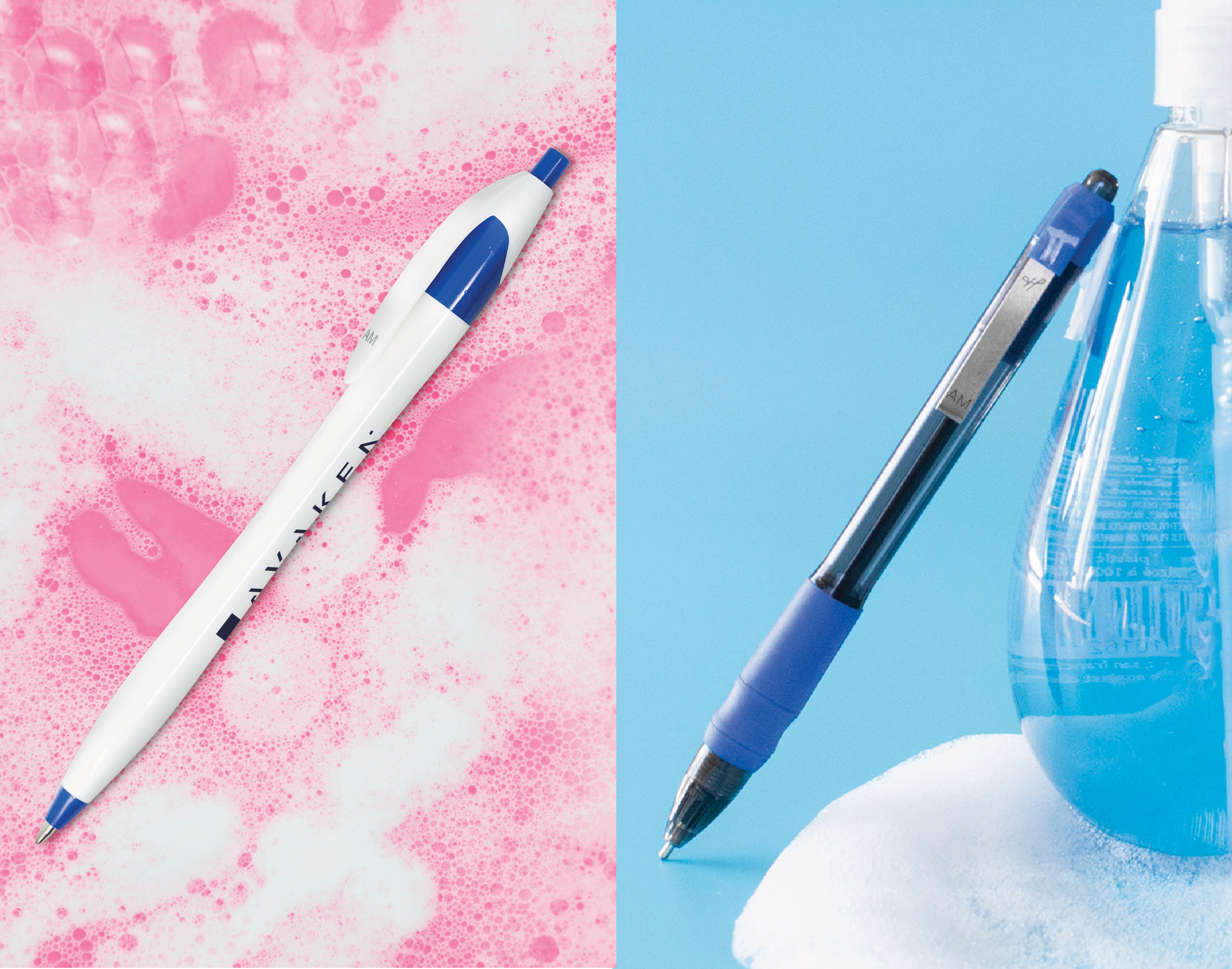 A
B
BACK TO SCHOOL WITH  WRITING PEACE OF MIND!
A. Javalina®  Pure Classic
Item: 299
B. MaxGlide®  Pure
Item: 582
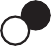 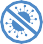 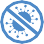 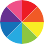 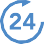 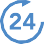 Good through 12/31/2021. 1 Color silkscreen setup $15. Optional two and full color imprints available, additional charges  and restrictions apply. FREE 24 hour rush service available, restrictions apply. Standard production is five business days.  FOB MA. All pricing in USD and subject to change. Complete product information available.